Converting from Immutable to Mutable Objects
CS 5010 Program Design Paradigms
"Bootcamp"
Lesson 10.4
© Mitchell Wand, 2012-2014
This work is licensed under a Creative Commons Attribution-NonCommercial 4.0 International License.
1
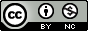 Key Points for Lesson 10.4
We need to document our assumptions about statefulness in our interfaces.
Void means that the function can return any value it wants, so the caller must ignore the returned value.
A function that has a Void return contract must have an EFFECT, so we must document this as part of the purpose statement.
We can transform a method definition that produces a new object into one that alters this object by doing a set! on the fields that should change.
This is the only acceptable use of set! in this course.
2
The first thing we do is introduce a new interface
;; Every stable (stateful) object that lives in the world must implement the
;; SWidget<%> interface.

(define SWidget<%>
  (interface ()

    ; -> Void
    ; GIVEN: no arguments
    ; EFFECT: updates this widget to the state it should have
    ; following a tick.
    after-tick          

    ; Integer Integer -> Void
    ; GIVEN: a location
    ; EFFECT: updates this widget to the state it should have
    ; following the specified mouse event at the given location.
    after-button-down
    after-button-up
    after-drag

    ; KeyEvent -> Void
    ; GIVEN: a key event
    ; EFFECT: updates this widget to the state it should have
    ; following the given key event
    after-key-event     

    ; Scene -> Scene
    ; GIVEN: a scene
    ; RETURNS: a scene like the given one, but with this object
    ; painted on it.
    add-to-scene
    ))
We adopt the convention that stateful things have names starting with "S".  Thus Swidget<%> is the interface for stateful widgets.
add-to-scene still returns a scene
3
New contracts
Key contract (in Swidget<%> )
 on-mouse : 
   Integer Integer MouseEvent -> Void
Void means that the function can return any value it wants.
The caller of the function can’t rely on it returning any meaningful value
So the caller must ignore the returned value
4
If we don’t return a useful value, then what?
A function that has a Void return contract must have an EFFECT.
Must document this as part of the purpose statement:
5
Example of an EFFECT in a purpose statement
; -> Void
; GIVEN: no arguments
; EFFECT: updates this widget to the
; state it should have following a tick.
after-tick
6
Transforming the method definition
We can change a function that produces a new object into one that alters this object by doing a set! on the fields that should change.  
Often this is only a small subset of the fields, so the new code is considerably shorter than the old one.
When we do this, the new function no longer produces a meaningful value, so whoever calls it can no longer rely on its value.  This is the meaning of the Void contract.
In other languages, Void means that the method returns no value at all.  In Racket, every function returns some value, so we use Void to mean a value that we don’t know and don’t care about.
We sometimes call this code “imperative”, because it deals in commands rather than values.
7
The Void transformation: method definition
; after-button-down : Integer Integer -> Void
; GIVEN: the location of a button-down event
; STRATEGY: Cases on whether the event is near the wall
(define/public (after-button-down mx my)
  (if (near-wall? mx)
    ;; (new Wall%
    ;;   [pos pos]
    ;;   [selected? true]
    ;;   [saved-mx (- mx pos)])
    (begin
      (set! selected? true)
      (set! saved-mx (- mx pos))
      this)
    42))
We change each method that produces a new wall into one that alters this wall by doing a set! on the fields that should change.
begin evaluates its subexpressions from left to right and returns the value of the last one.
We don't care what value is returned, so the first this can be omitted; the begin returns whatever it returns and we don't care.
However, an if still needs a value for the "else" case.  The value is ignored, so we've put in a nonsense value, 42.
8
Another example
; after-drag : Integer Integer -> Void
    ; GIVEN: the location of a drag event
    ; EFFECT: If the wall is selected, move it so that the
    ;  vector from its position to the drag event is equal to
    ;  saved-mx
    ; STRATEGY: Cases on whether the wall is selected.
     
    (define/public (after-drag mx my)
      (if selected?
        ;; (new Wall%
        ;;   [pos (- mx saved-mx)]
        ;;   [selected? true]
        ;;   [saved-mx saved-mx])
        (set! pos (- mx saved-mx))
        ; this
        38))
Another nonsense value to be ignored
9
We modify WorldState% to deal with both Widgets and SWidgets
(define (make-world-state objs sobjs)
  (new WorldState% [objs objs][sobjs sobjs]))

(define WorldState%
  (class* object% (WorldState<%>)
    
    (init-field objs)  ; ListOfWidget
    (init-field sobjs)  ; ListOfSWidget

    (super-new)

    ;; after-tick : -> WorldState<%>
    ;; STRATEGY: Use map on the Widgets in this World; use for-each on the
    ;; stateful widgets

    (define/public (after-tick)
      (new WorldState%
        [objs (lambda (obj) (send obj after-tick))]
        [sobjs (begin 
                 (for-each
                   (lambda (obj) (send obj after-tick)))
                 sobjs)]))
for-each is like map, but it doesn't make a list from the results.  Its contract is
(X -> Void) ListOfX  -> Void
See the Racket documentation for more.
Other methods in WorldState% modified similarly(*)
(*) In the code, I actually used a HOF process-widgets to avoid having to write this out several times.
10
And we have to initialize the world
;; initial-world : -> WorldState
;; RETURNS: a world with a stateful wall, and a ball that knows about
;; the wall.
(define (initial-world)
  (local
    ((define the-wall (new Wall%))
     (define the-ball (new Ball% [w the-wall])))
    (make-world-state
      (list the-ball)
      (list the-wall))))
11
And now all's well with the world
When the wall moves, it gets mutated with set!, but it retains its identity.
The ball is still functional– at every tick you get a new Ball% , but only one wall ever gets created, and every incarnation of the ball sees it.
Go run 10-2B-stateful-wall.rkt
12
What do I write for the strategy?
As in Week 09, a strategy should be a tweet-sized description of how your function or method works.
Again as in Week 09, strategies are optional; write them if they are useful.
Look at the examples in this lesson and in the example files.
13
Review of Key Points for Lesson 10.4
We need to document our assumptions about statefulness in our interfaces.
Void means that the function can return any value it wants, so the caller must ignore the returned value.
A function that has a Void return contract must have an EFFECT, so we must document this as part of the purpose statement.
We can transform a method definition that produces a new object into one that alters this object by doing a set! on the fields that should change.
This is the only acceptable use of set! in this course.
14
Next Steps
Study 10-2B-stateful-wall.rkt in the Examples folder.
If you have questions about this lesson, ask them on the Discussion Board
Do Guided Practice 10.1  
Be sure to do this one– there is new material in there.
Go on to the next lesson.
15